国際物理オリンピックへの道
毎年開催される国際物理オリンピックには、80以上の国と地域から、それぞれ５名の代表選手が出場します。大学に入学する前の生徒たちが、物理学の理論と実験コンテストで実力を競います。日本代表選手は、国内大会「物理チャレンジ」での３段階の選抜を経て選ばれます。毎年、高校生に混じって中学生もチャレンジしています。
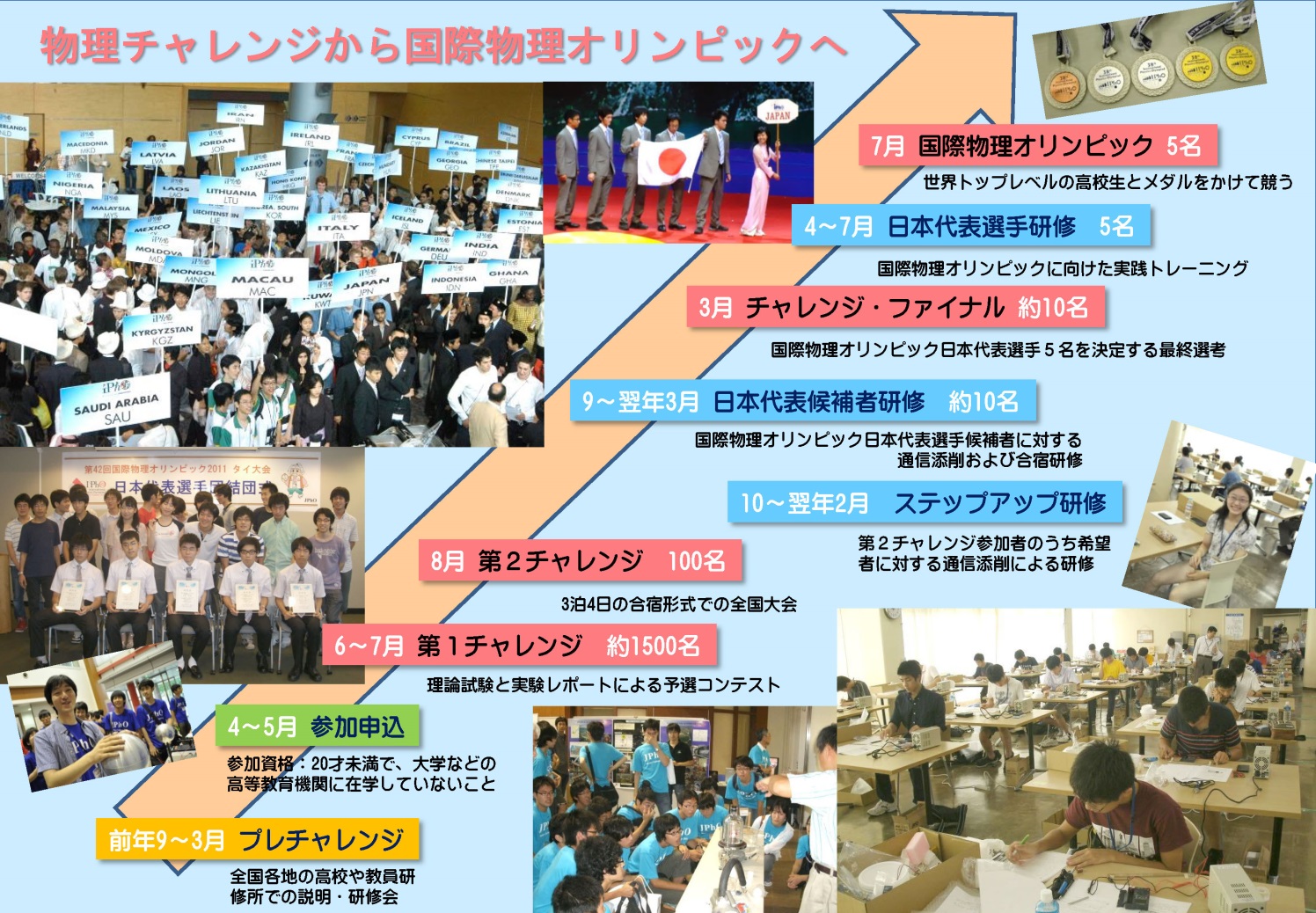 全国各地でプレチャレンジを開催
実験やデータのまとめ方などを実習
第１チャレンジ実験課題レポート
の中から実験優秀賞を授与
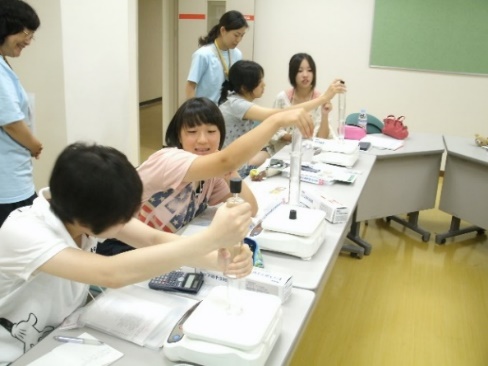 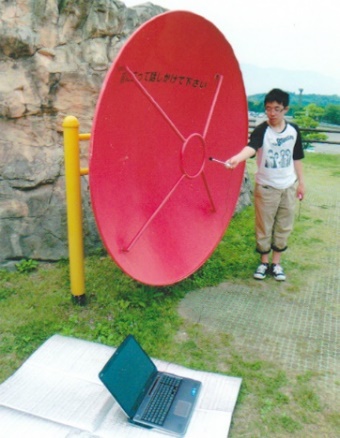 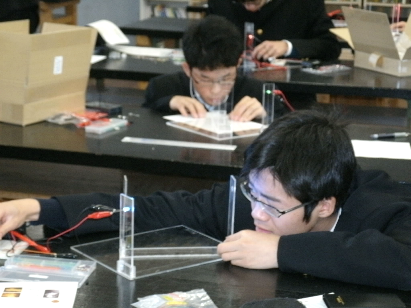 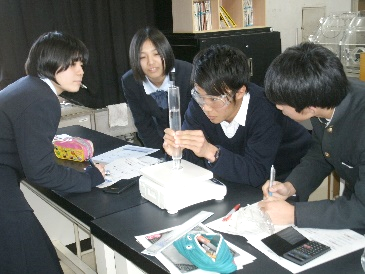 NPO 物理オリンピック日本委員会
国際物理オリンピック参加から主役へ
IPhO  International Physics Olympiad
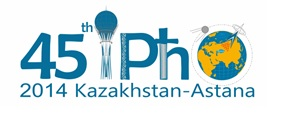 IPhO2022 Japan
2014年カザフスタン大会
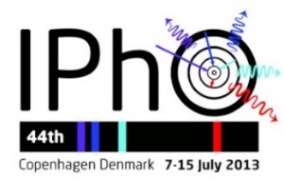 7年後(2022年)には日本で開催
めざせ、金メダル！
国際物理オリンピック　　　　　　　　  IPhOは1967年に始まった、歴史の長い国際的な大会です。日本の初参加は2006年、5名の代表選手がシンガポール大会に出場し、メダルも獲得しました。その後、イランやベトナム大会などを経て、いまや日本チームはIPhOでは強豪チームになりました。
2013年デンマーク大会
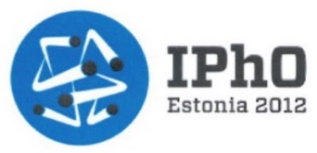 2012年エストニア大会
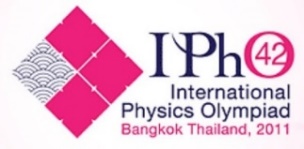 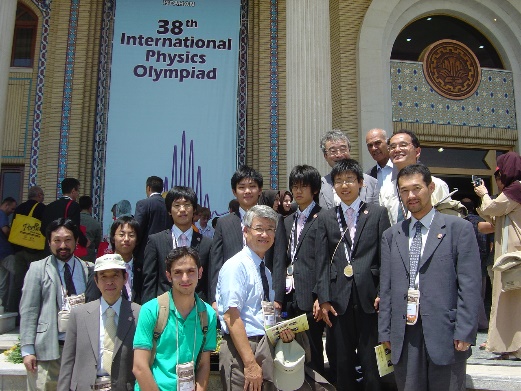 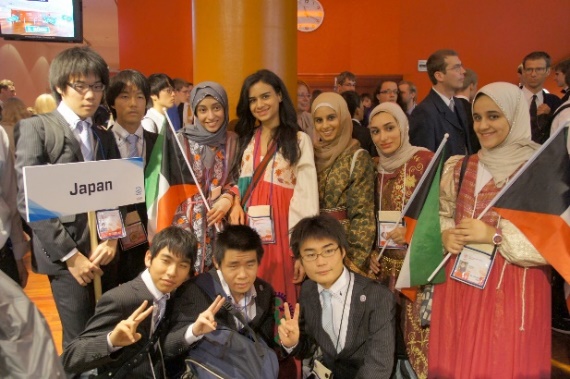 2011年タイ大会
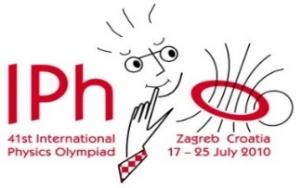 2010年クロアチア大会
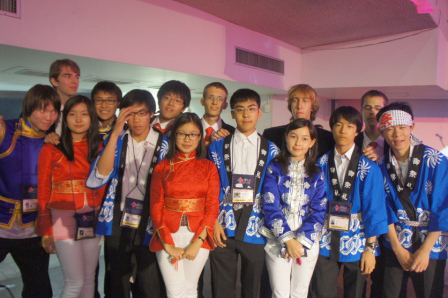 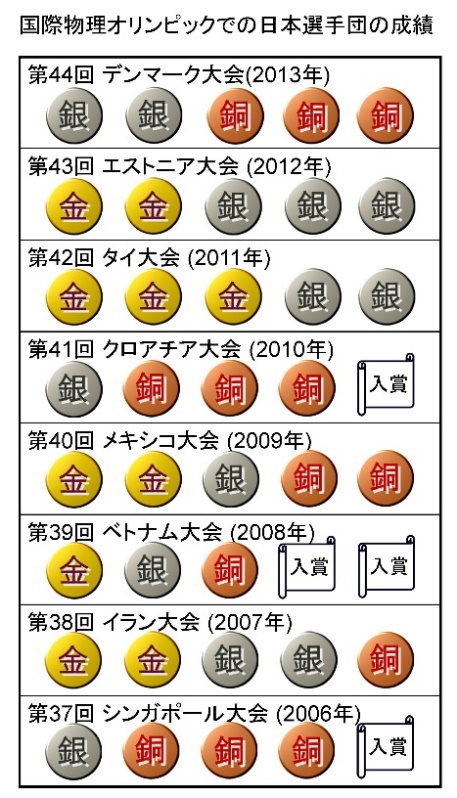 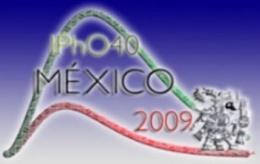 2009年メキシコ大会
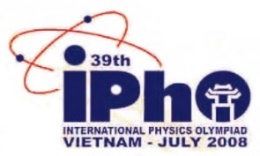 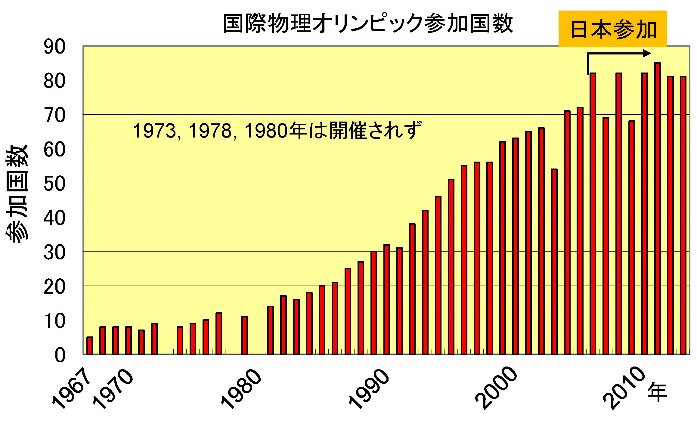 2008年ベトナム大会
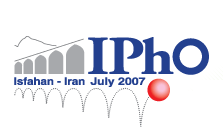 2007年イラン大会
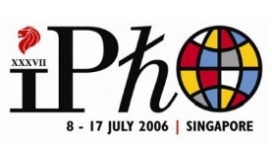 2006年シンガポール大会
NPO 物理オリンピック日本委員会
物理チャレンジ１０周年のあゆみ
第２チャレンジ（全国大会）
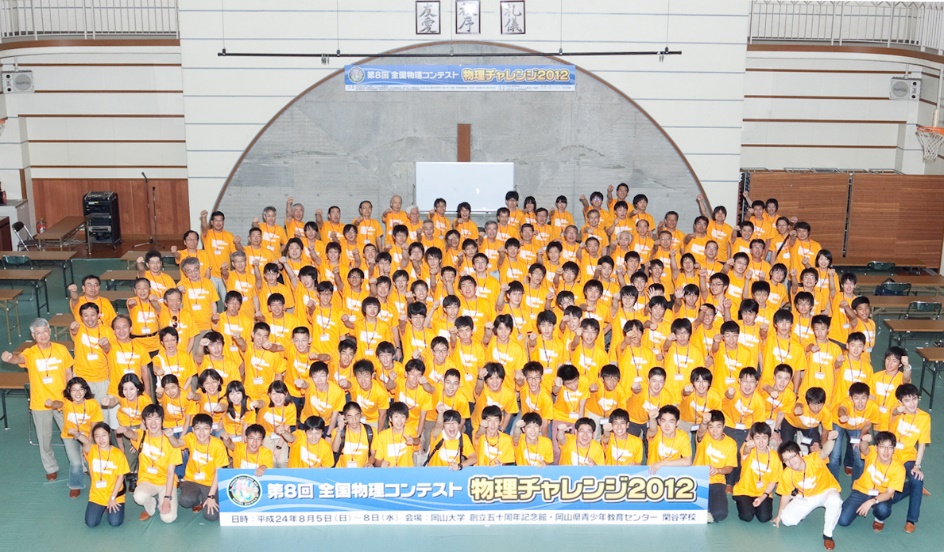 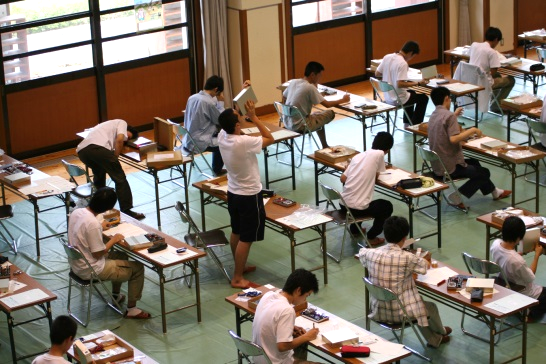 試験時間５時間におよぶ実験コンテスト
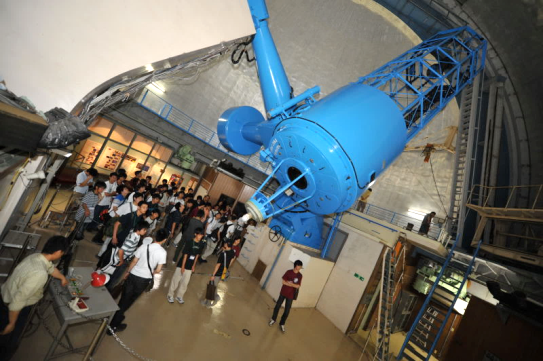 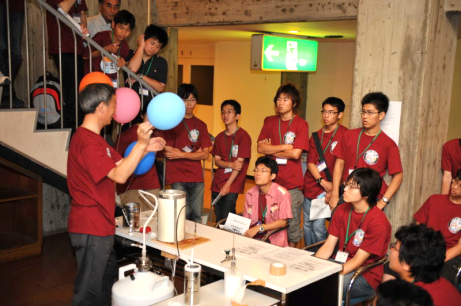 第２チャレンジでは、理論と実験試験だけでなく、フィジックス・ライブでデモ実験を楽しんだり、研究所見学で研究者と懇談したりできます。
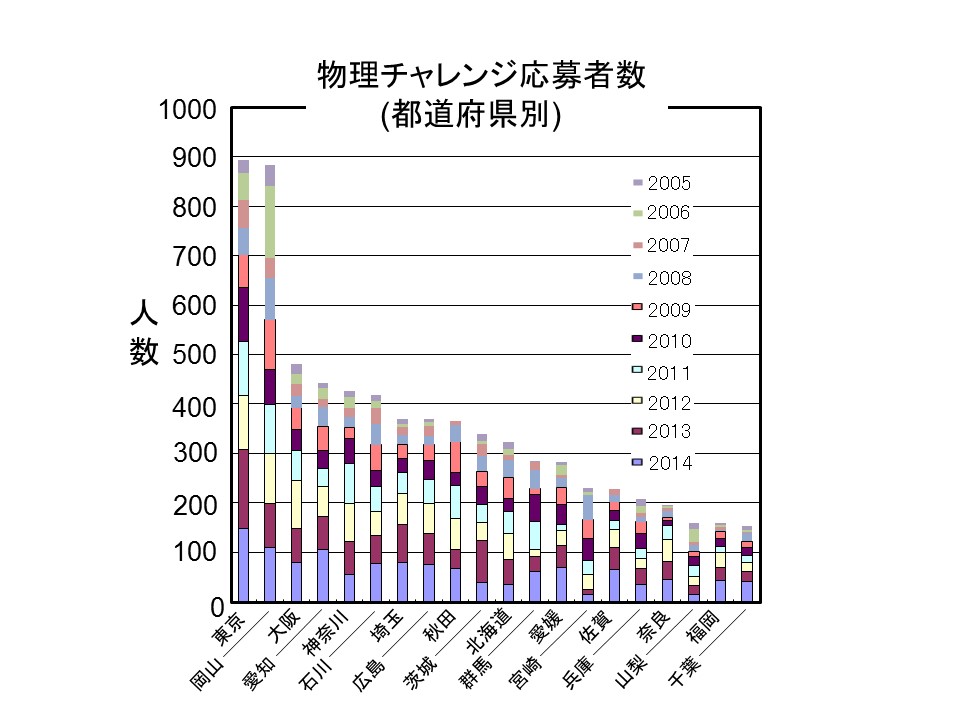 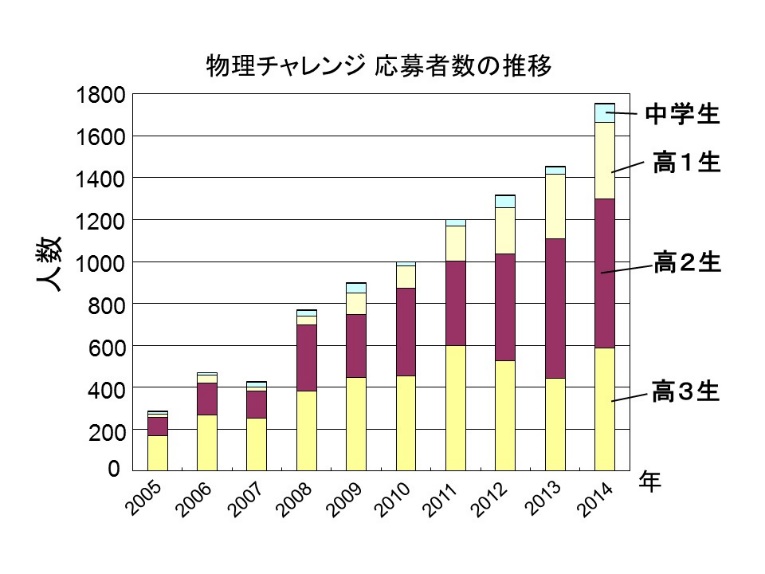 2005年に300名弱の挑戦者で始まった物理チャレンジは、11回目の今年1900名を超えました。
物理チャレンジ挑戦者は全国に広がっています。
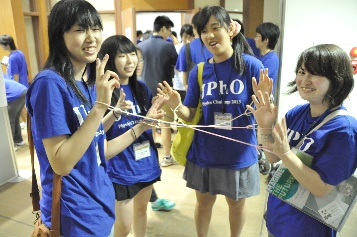 物理チャレンジ10周年記念イベント　
ジュニアチャレンジ（小学生対象）
仙台：東北大学；
岡山：岡山大学；8月30日（日）　　
東京：東京理科大学；　など
めざせ!
2022年 IPhO Japan
NPO 物理オリンピック日本委員会